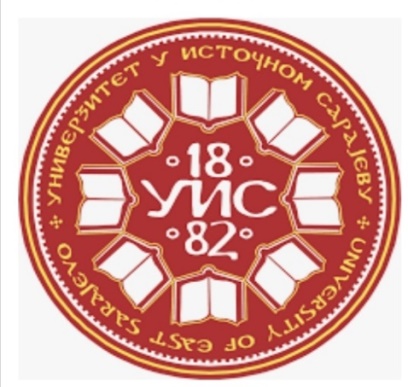 Центар за помоћ студентима са инвалидитетом
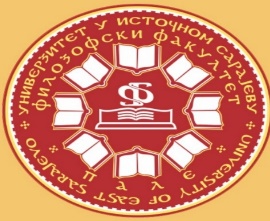 Међународни дан особа са инвалидитетом
обиљежава се сваке године са циљем постизања пуног уживања људских права и учешћа особа са инвалидитетом у друштву, промоције разумијевања инвалидитета и мобилизацији подршке достојанству, правима и благостању особа са инвалидитетом.
Такође, обиљежавањем овог датума настоји се повећати свијест о важности сваког појединца и његовог доприноса отварању врата особама са инвалидитетом у свим аспектима политичког, социјалног, економског и културног живота.  
 
Пригрлимо наше различитости!
МЕЂУНАРОДНИ ДАН ОСОБА СА ИНВАЛИДИТЕТОМ
03.12.2021.